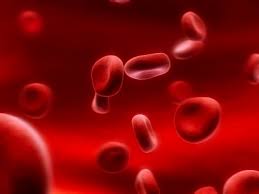 APLASTIC ANEMIA
BY-
DR. ABHISHEK SINGHMD
ASSTT. PROFESSOR
DEPTT. OF MEDICINE
INTRODUCTION
Aplastic anemia is pancytopenia with bone marrow hypocellularity.

Men and women are affected with equal frequency.

Age distribution is biphasic, with the major peak in the teens and twenties and a second rise in older adults.
CAUSES
INHERITED-
Fanconi's anemia
Dyskeratosis congenita
Shwachman-Diamond syndrome
Reticular dysgenesis
Amegakaryocytic thrombocytopenia
Familial aplastic anemias
Preleukemia (monosomy 7, etc.)
Nonhematologic syndrome (Down, Dubowitz, Seckel)
CAUSES
ACQUIRED-
Radiation
Drugs and chemicals
Viruses (non-A, non-B, non-C Hepatitis, EBV, Parvovirus B19, HIV-1)
Immune diseases (Eosinophilic fasciitis, Thymoma, Hyperimmunoglobulinemia, Graft-versus-host disease)
Paroxysmal nocturnal hemoglobinuria, Pregnancy
Idiopathic
RADIATION
Marrow aplasia can be an acute sequale to radiation.
Nuclear accidents power plant workers, employees of hospitals, laboratories, and industry (food sterilization, metal radiography) are susceptible to it.
MDS and leukemia, but probably not aplastic anemia, are late effects of radiation.

CHEMICALS
Benzene
DRUGS-
Agents that regularly produce marrow depression as major toxicity in commonly employed doses or normal exposures: Cytotoxic drugs (alkylating agents, antimetabolites, antimitotics), some antibiotics.

Agents that frequently but not inevitably produce marrow aplasia: Benzene

Agents associated with aplastic anemia but with a relatively low probability: Chloramphenicol, Anticonvulsants etc.
INFECTIONS-
Hepatitis (non-A, non-B, non-C) is the most common preceding infection.
Infectious mononucleosis & parvo virus B19 in some cases
Rarely other bacterial & viral infections
FANCONI’s ANEMIA-
Autosomal recessive disorder
Chromosomes in Fanconi's anemia are peculiarly susceptible to DNA cross-linking agent
The most common, type A Fanconi's anemia, is due to a mutation in FANCA.
manifests as congenital developmental anomalies (short stature, café au lait spots, and anomalies involving the thumb, radius, and genitourinary tract), progressive pancytopenia, and an increased risk of malignancy
DYSKERATOSIS CONGENITA-
X- linked, in some cases autosomal dominant
mutations in genes of the telomere repair complex
Characterized by Mucous membrane leukoplasia, dystrophic nails, reticular hyperpigmentation, and the development of aplastic anemia in childhood.

SHWACHMAN- DIAMOND SYNDRME-
compound heterozygous mutations in SBDS
Marrow failure + Pancreatic insufficiency and malabsorption.
PATHOPHYSIOLOGY
Bone marrow failure results from severe damage to the hematopoietic cell compartment.
There is replacement of the bone marrow by fat.
An intrinsic stem cell defect exists for the constitutional aplastic anemias
Extrinsic damage to the marrow follows massive physical or chemical insults such as high doses of radiation and toxic chemicals
Immune mediators like Helper T cells, TNF, IFN-ϒ may be involved in the pathogenesis.
CLINICAL PRESENTATION
can appear seeming abruptly or have a more insidious onset.
Bleeding is the most common early symptom. Easy bruising, oozing from the gums, epistaxis, heavy menstrual flow, and sometimes petechie (massive hemorrhage is unusual)
Symptoms of anemia are also frequent, including lassitude, weakness, shortness of breath, and a pounding sensation in the ears.
Infection (due to leukopenia) is an unusual first symptom in aplastic anemia.
CLINICAL EXAMINATION
Petechiae and ecchymoses
Pallor
Retinal hemorrhage
Look for other features associated with inherited causes
Lymphadenopathy and splenomegaly are highly atypical of aplastic anemia.
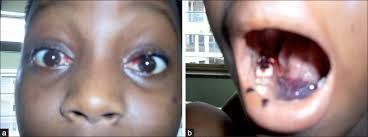 INVESTIGATIONS
BLOOD-
Smear shows large erythrocytes and a paucity of platelets and granulocytes.
Reticulocytes are absent or few. 

BONE MARROW-
fatty biopsy specimen may be grossly pale
Dilute smear
“Dry tap" instead suggests fibrosis or myelophthisis
TREATMENT
Hematopoietic growth factors
Immunosuppression
Stem cell transplantation
Supplementation of blood products and supportive care
Hematopoietic growth factors-
Limited usefulness

Stem cell transplantation-
This is the best therapy for the younger patient with a fully histocompatible sibling donor.
For allogeneic transplant from fully matched siblings, long-term survival rates for children are approximately 90%.
Immunosuppression-
As most of patients lack suitable donor, it is the treatment of choice for them.
ATG + Cyclosporine induces hematologic recovery in ≈ 60 % of cases.
Relapse is frequent, usually after withdrawl of cyclosporine.
MDS may develop in 15% of treated patients.
Increasing age and the severity of neutropenia are the most important factors weighing in the decision between transplant and immunosuppression in adults who have a matched family donor.

Older patients do better with ATG and cyclosporine, whereas transplant is preferred if granulocytopenia is profound.